Automatic Tea Brewing Thermos 
  (Team 60) 
Joseph Niemerg, Vincent Murphy, Danny Yi   
ECE 445 Spring 2018   
TA: Nick Ratajczyk
Introduction
Provide a portable solution for people wanting to brew specific teas
Provide perfectly brewed tea without the hassle
More robust tea brewing options with an easy interface
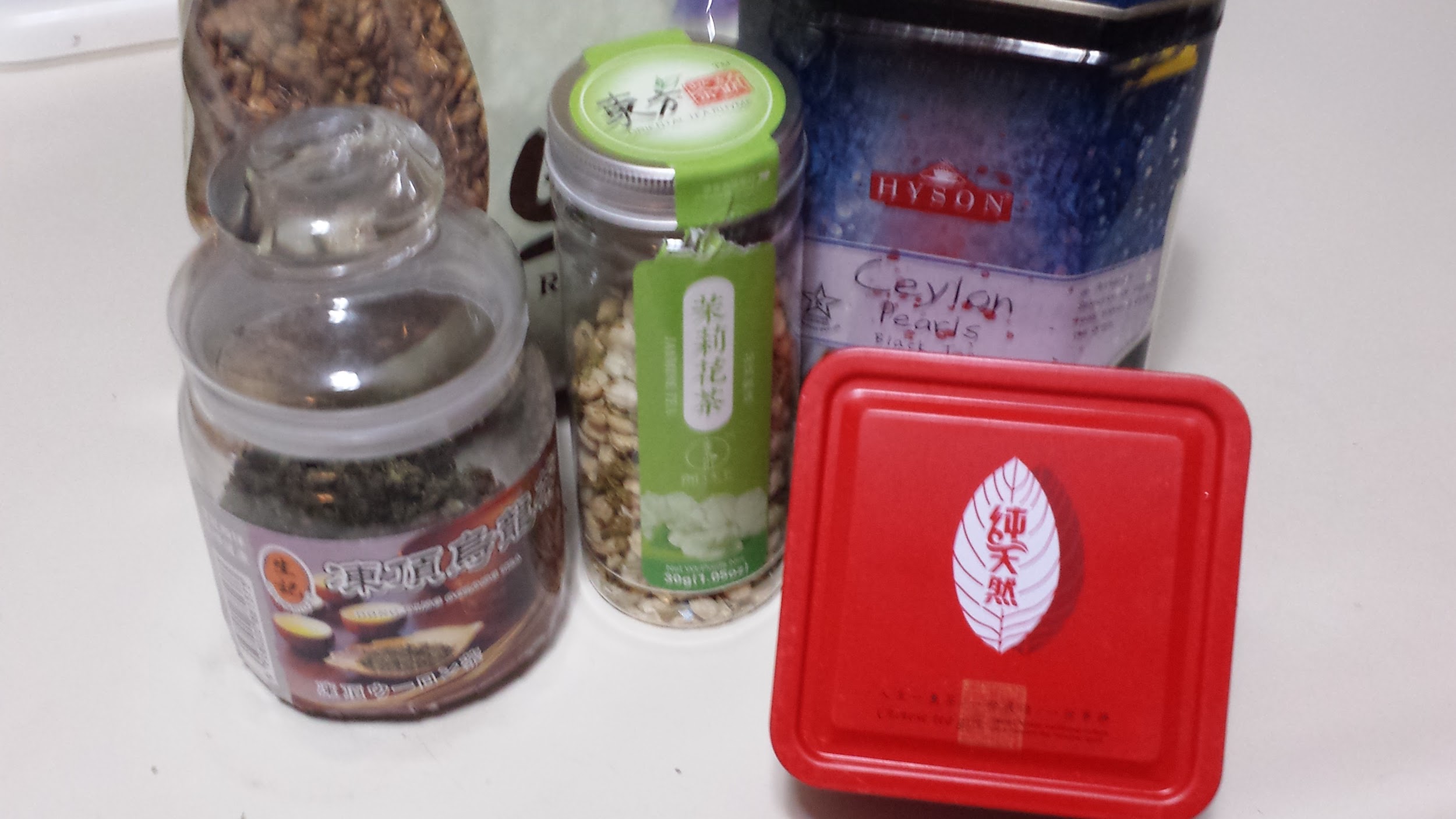 Objectives
Multiple forms of input (buttons or phone app)

Wide range of drinking/steeping temps

Maintain drinking temperature up to 20 min
Physical Design
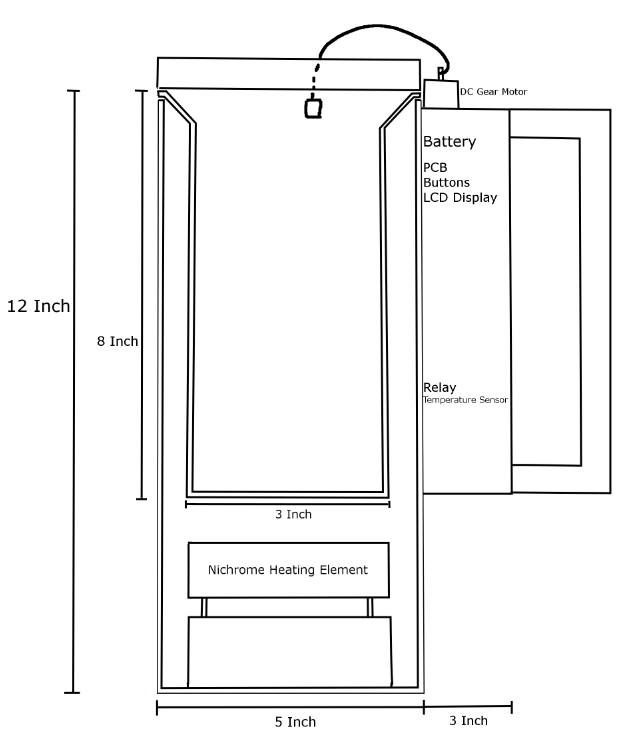 Physical Design
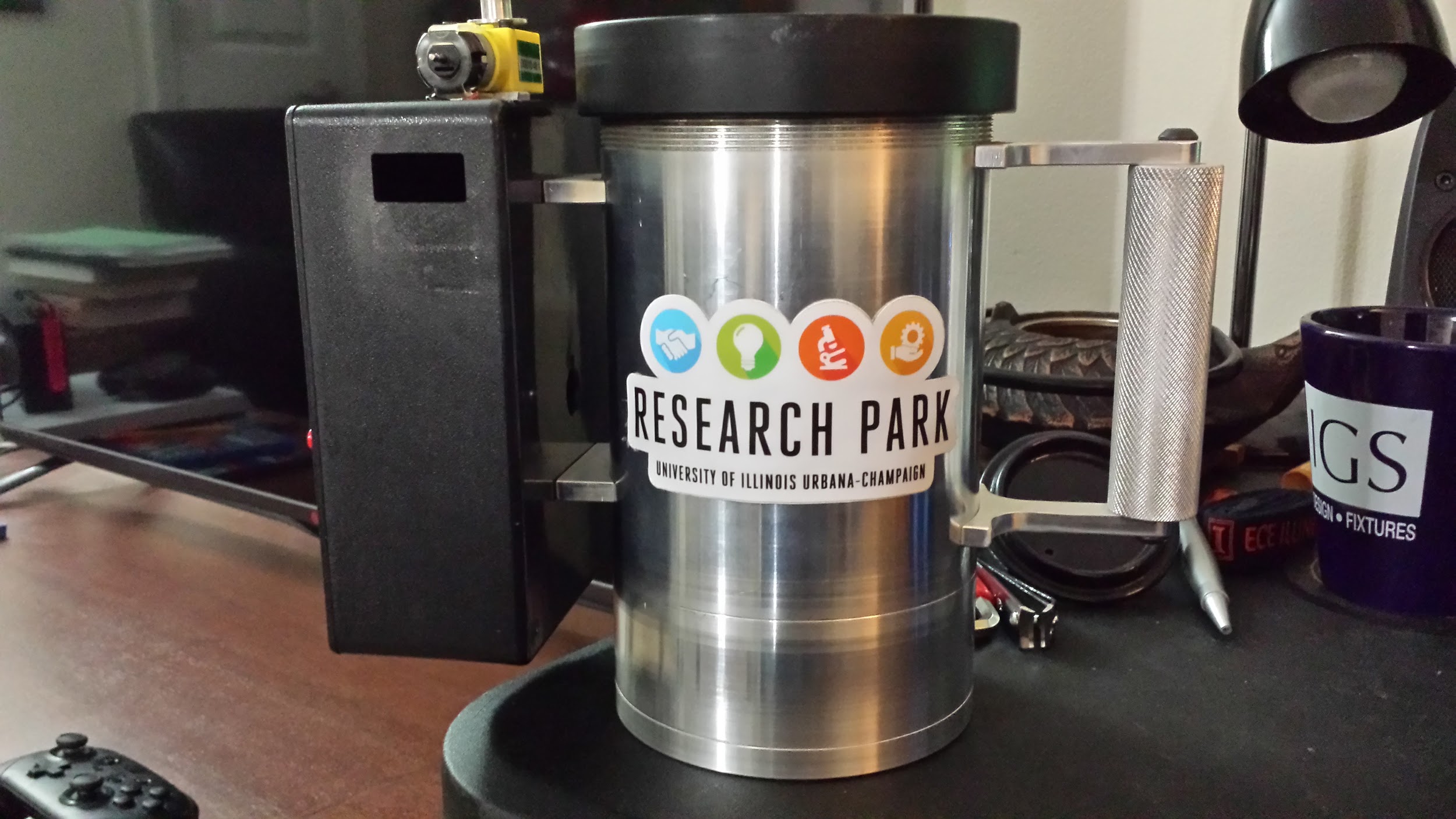 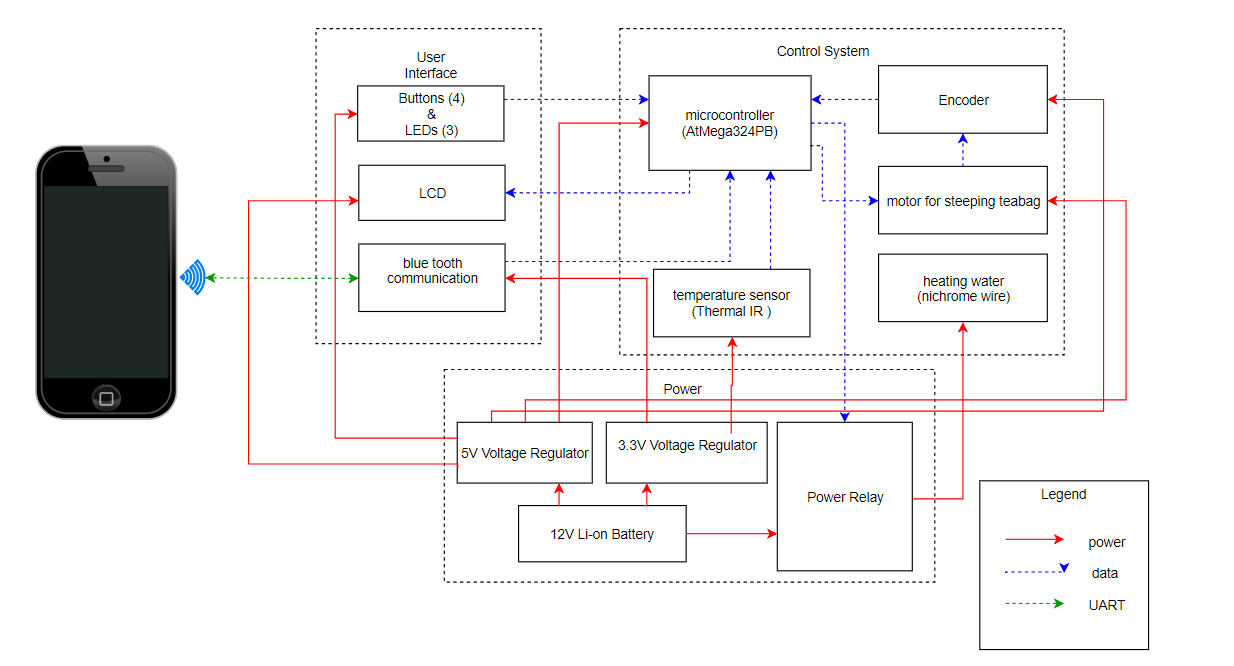 Block Diagram
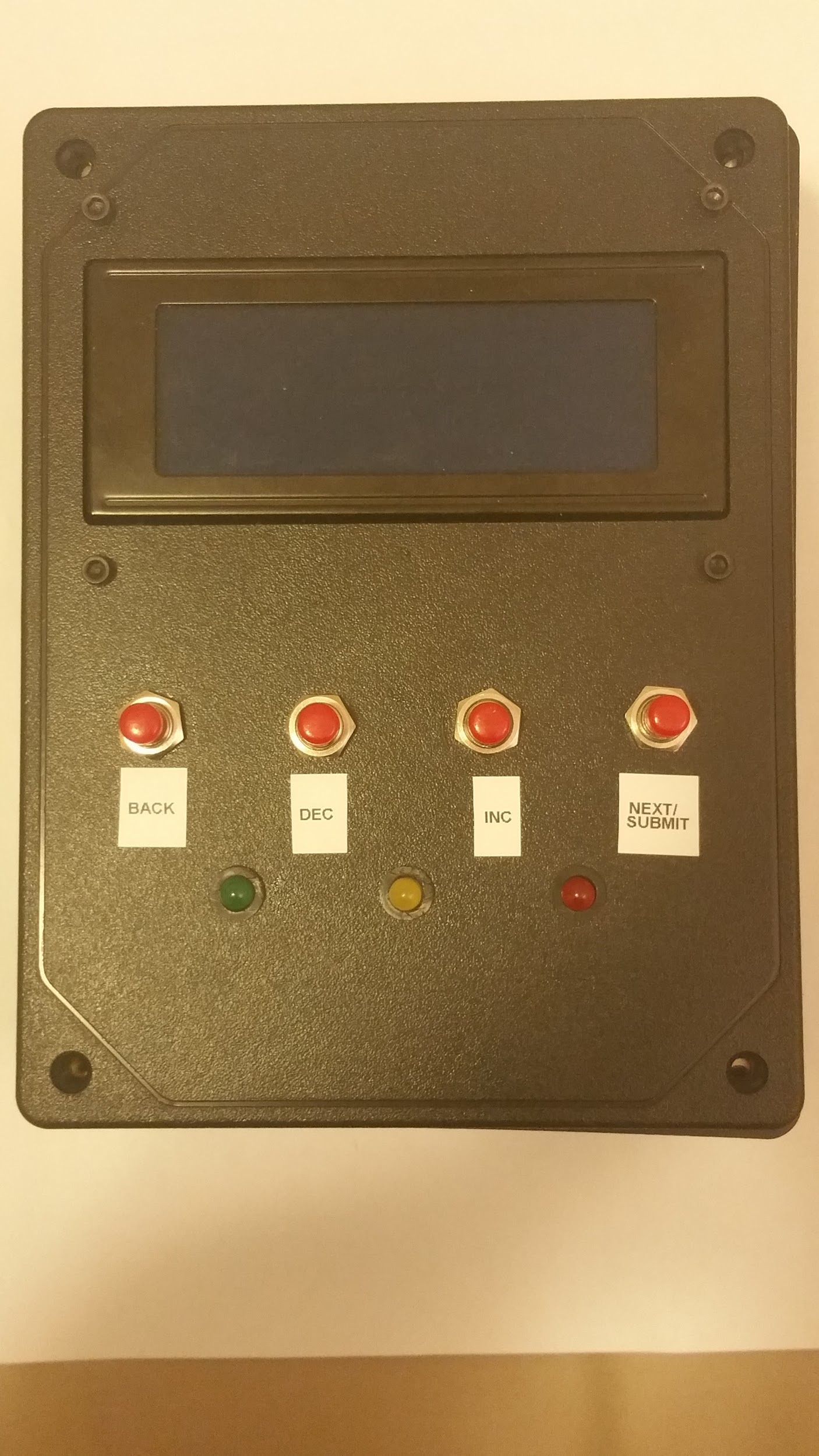 User Interface
LCD Screen and Buttons




Bluetooth
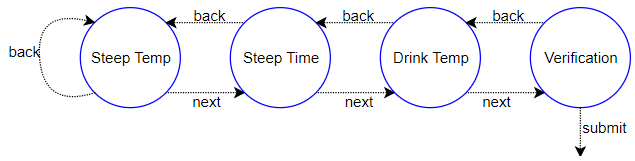 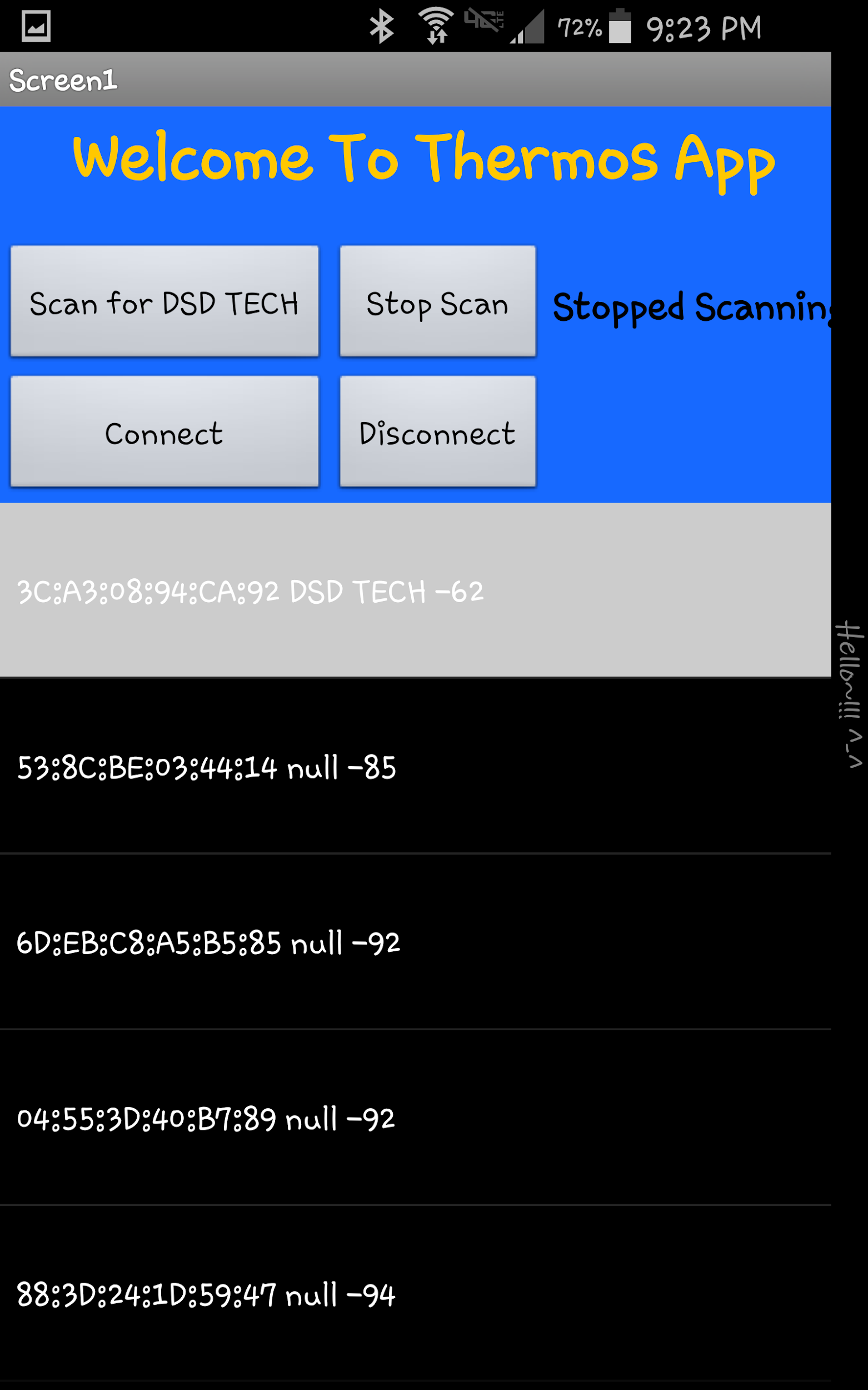 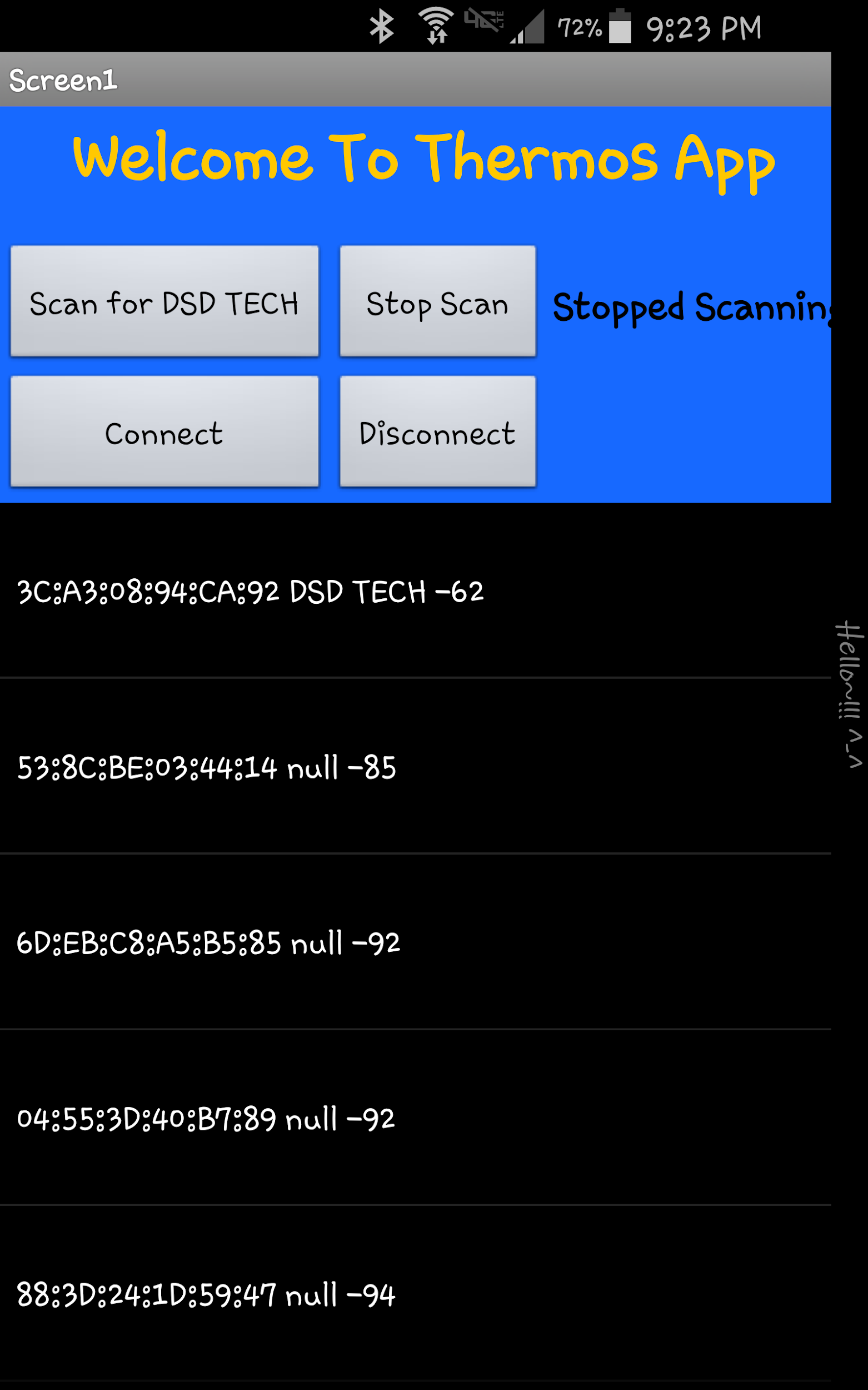 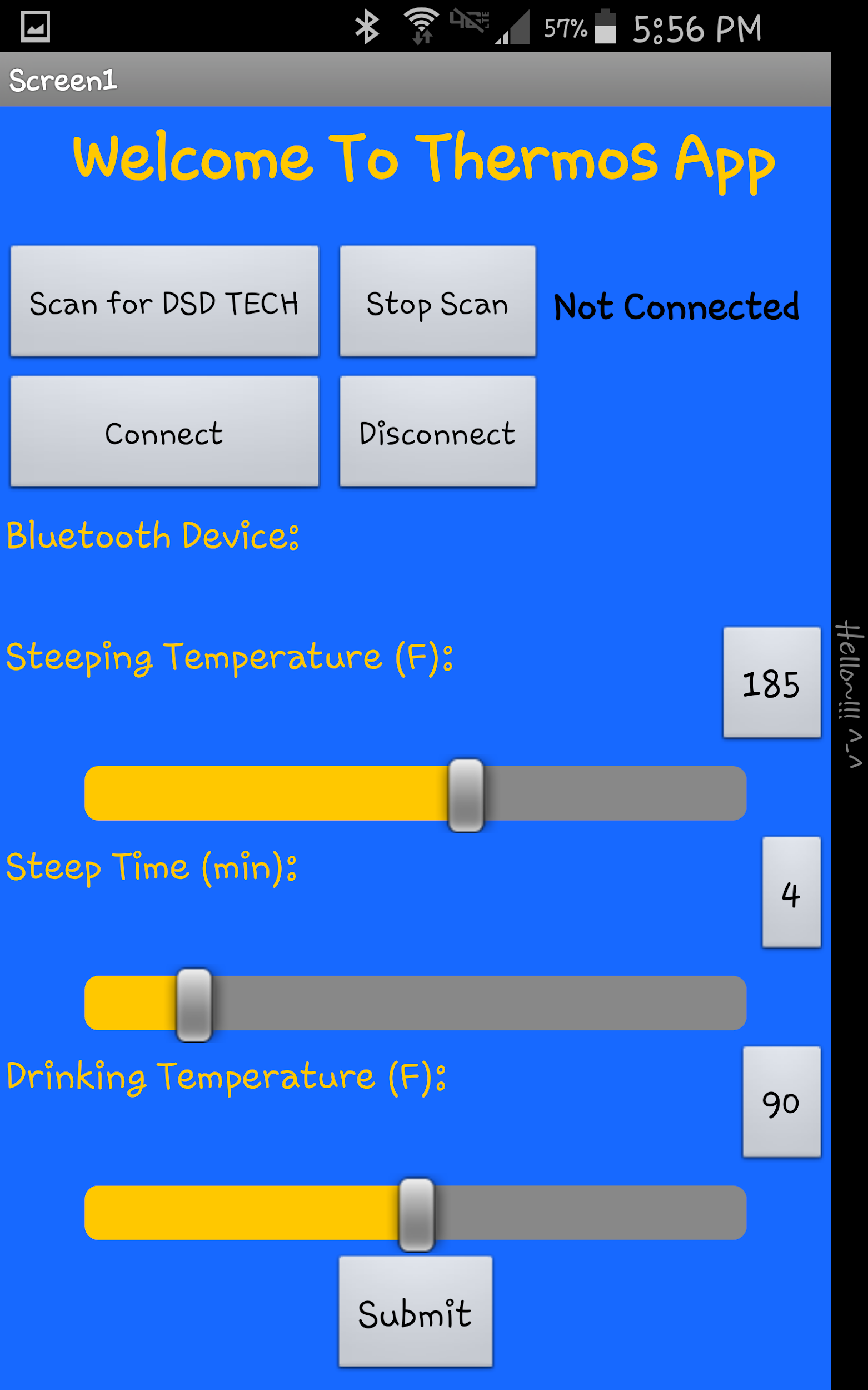 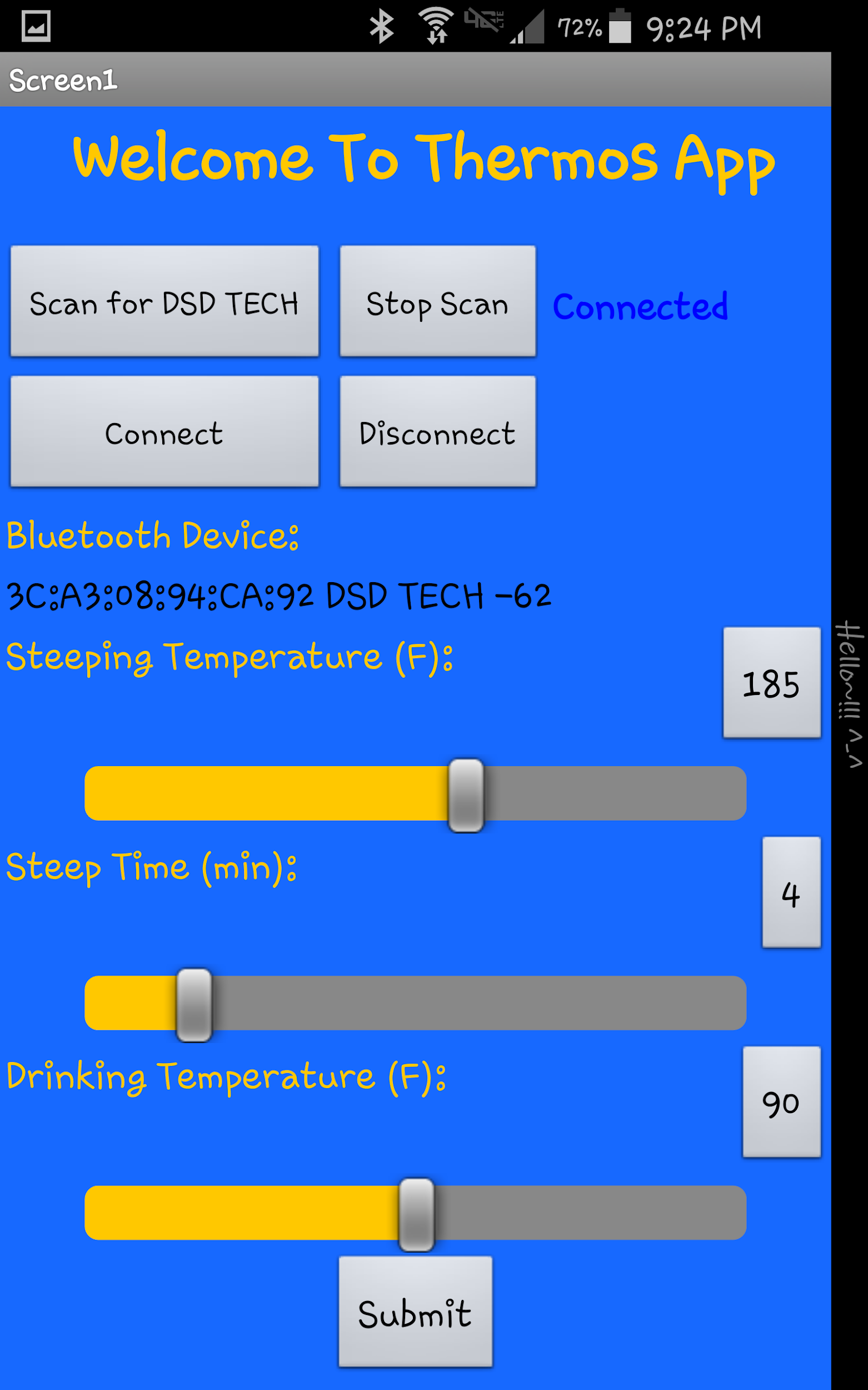 Phone App
Sample Code
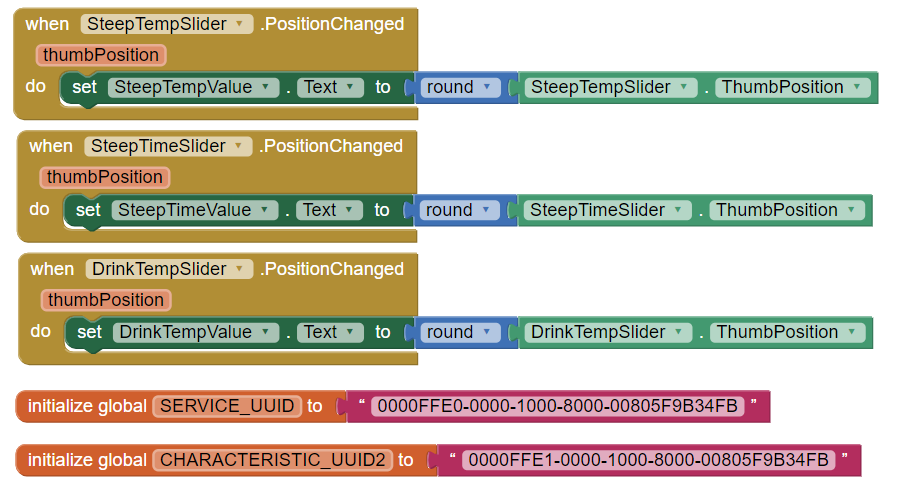 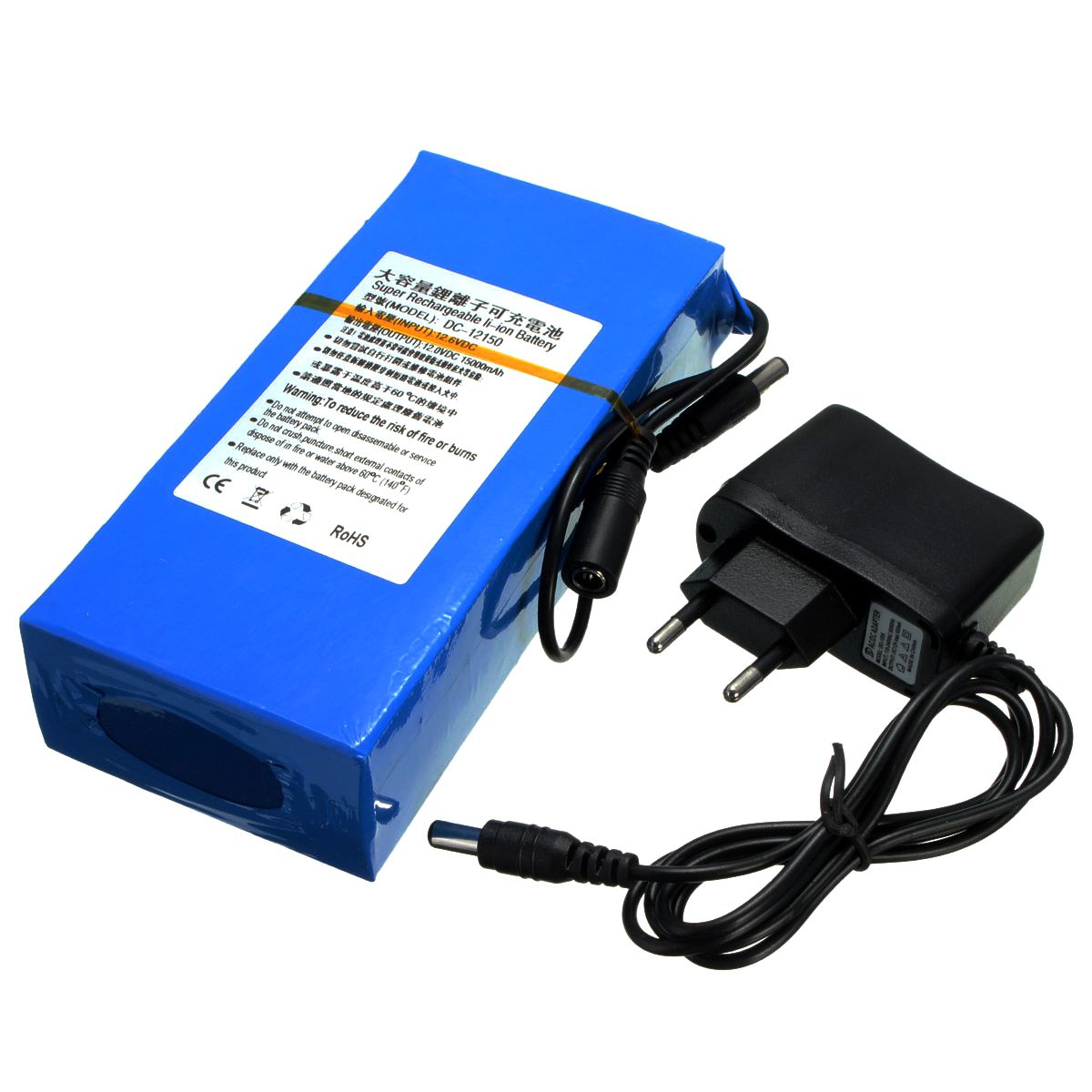 Power
Lithium - Ion Battery
12 V DC
9800 mAh
2A max out
5 V Voltage Divider
3.3 V Voltage Divider
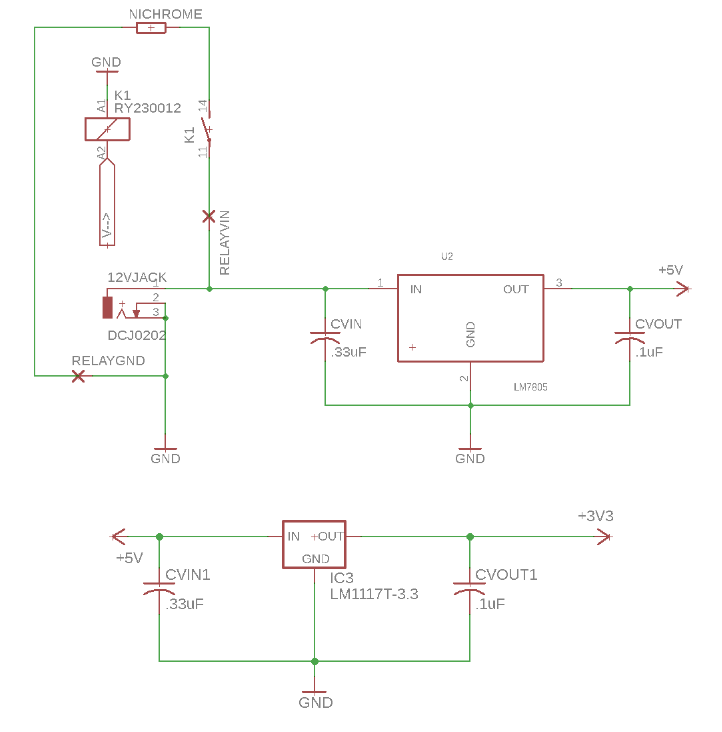 Control
Motor Control:
Ensure motor moves correct distance to lower tea bag
H-Bridge chip controls motor direction
Heating Element Control:
Keeps drink at desired temperature
Don’t overdraw current from battery
Run on a timer determine by user input
State Diagram
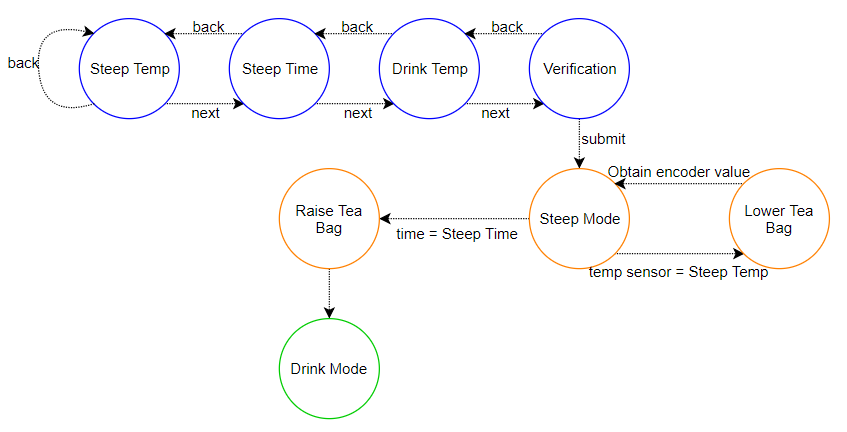 Control
Microcontroller ATmega328P
16 MHz with crystal oscillator
Arduino Bootloader
13 I/O Digital & 6 Analog
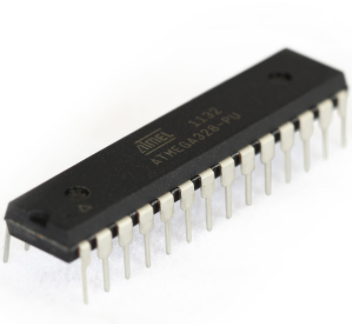 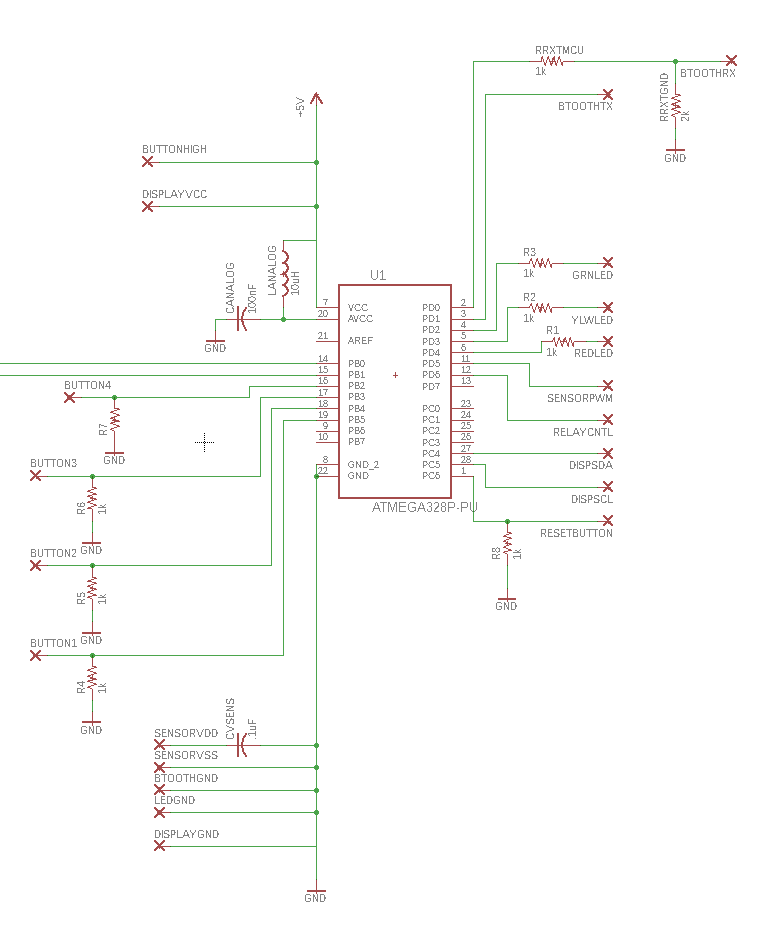 Control Schematics
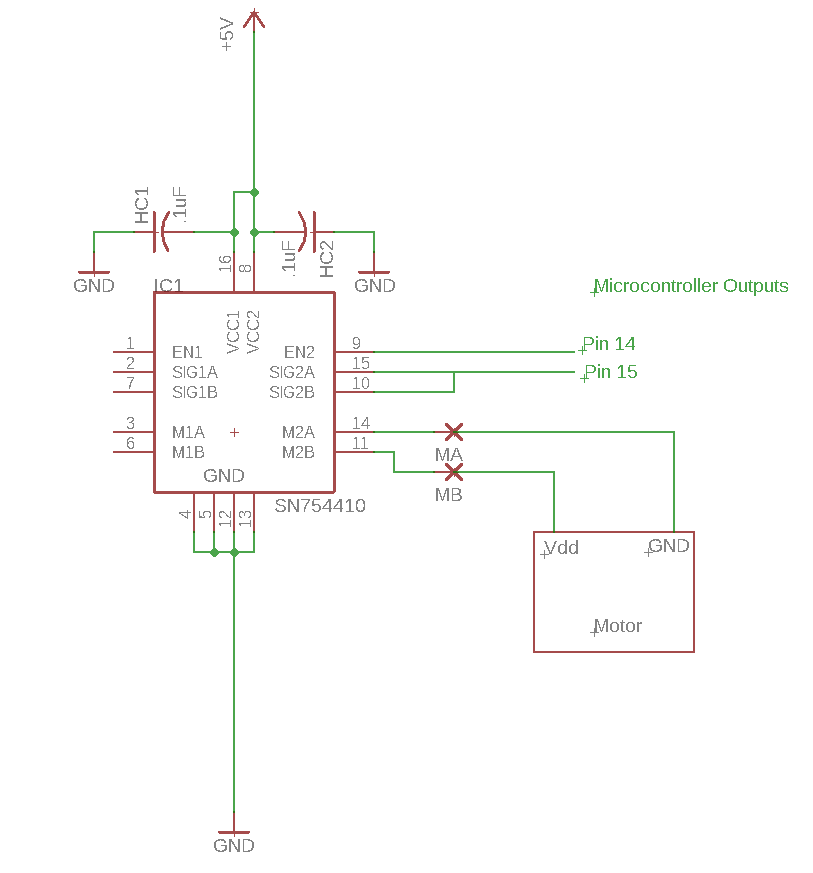 Rotary Encoder
Keyes - 040
Clk & DT signals sufficient for our purposes
Tested via S/W (Arduino)
Feedback for motor
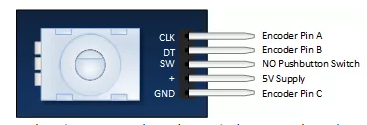 IR Sensor
MLX90614
Programmable (PWM mode / SMBus)
Accuracy of 0.5 ° C
Range of -70 to +380°C
Premade Arduino Library
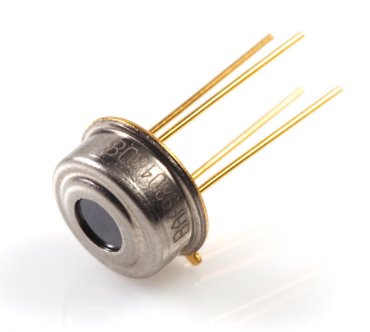 Heating Element:
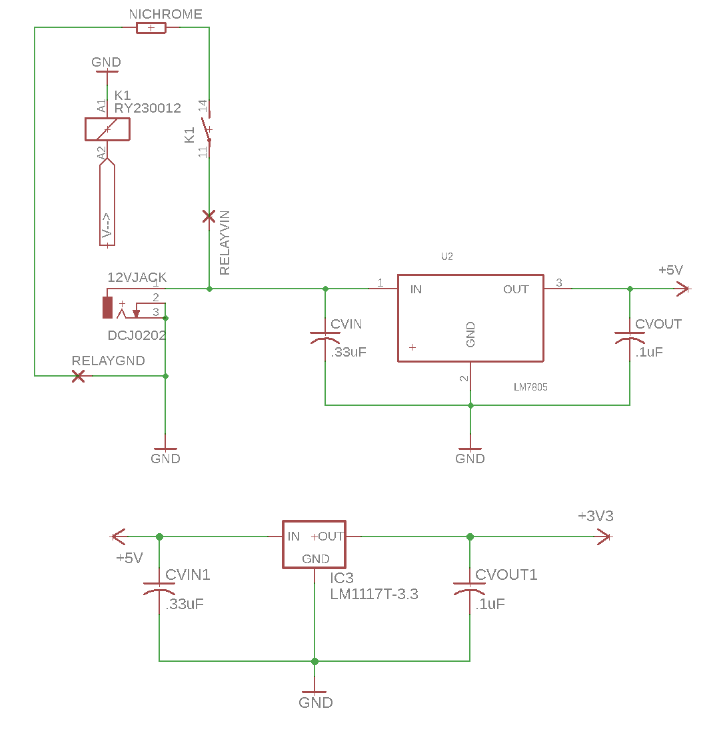 Controlled by IR sensor reading
Output is either ON/OFF (Relay Completes Circuit)
Length: 15 inch
Size: 30 Gauge
Resistance: 8.437 Ohms
Input Voltage: 12 V
Power Output: 17 Watts
Heating Element (Test)
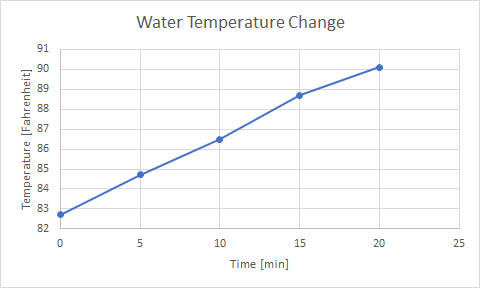 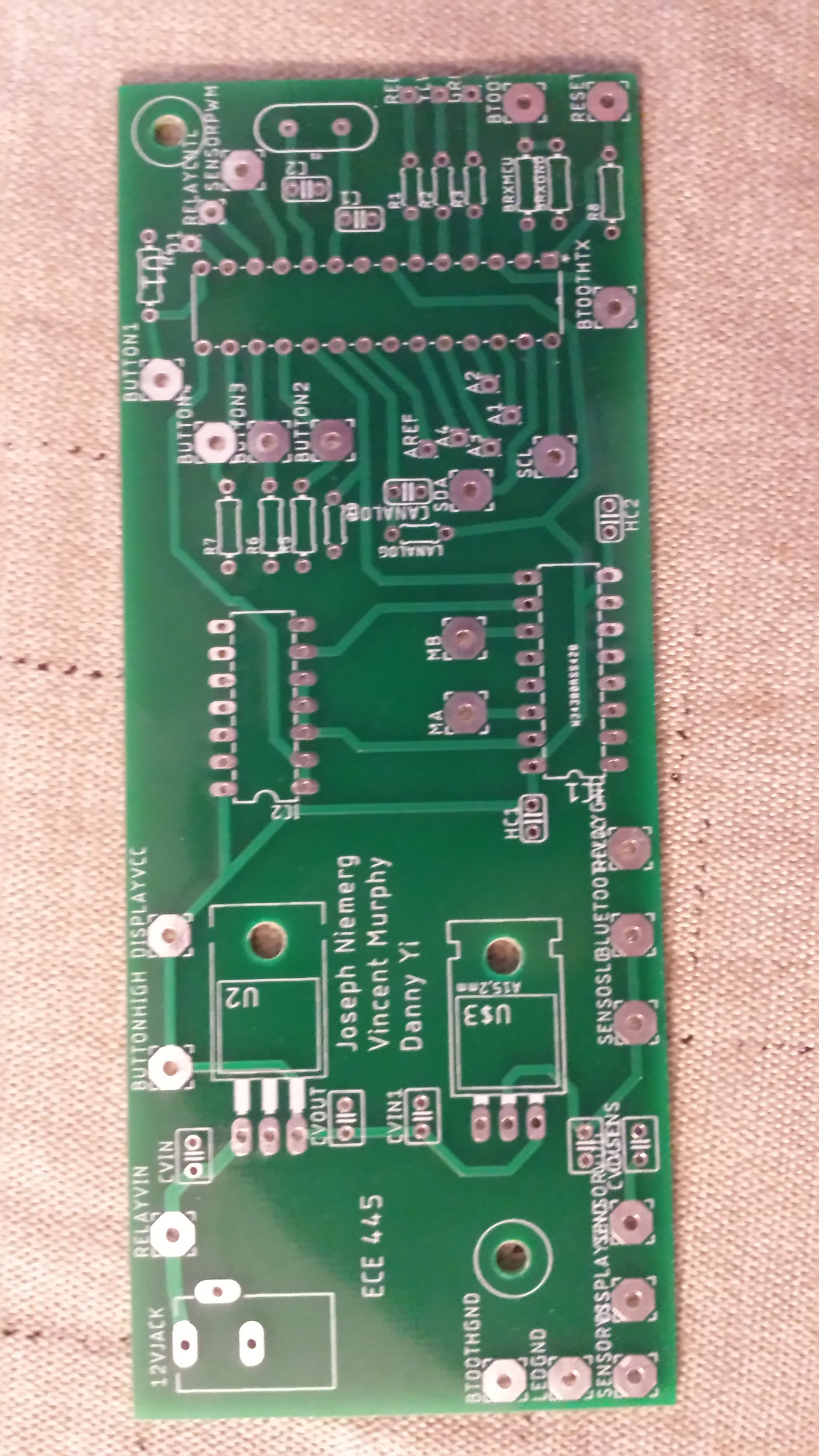 PCB (front)
PCB (back)
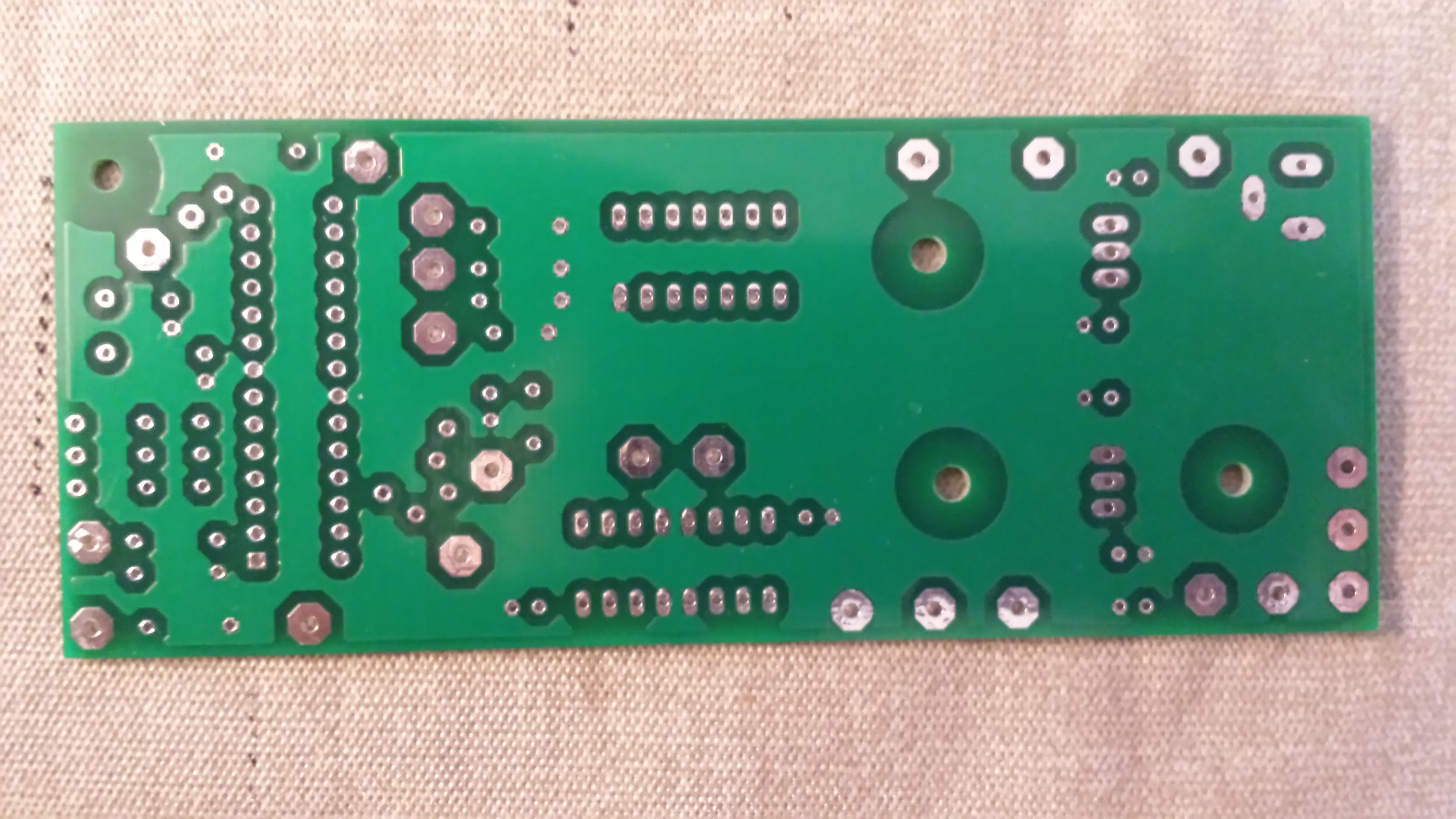 Troubleshooting
Circuit changes after PCB design stage
SMBus used for IR sensor rather than PWM
Far apart connections for off-board devices
Uneven distribution of components on board
Encoder’s maximum rotational speed
Conclusion:
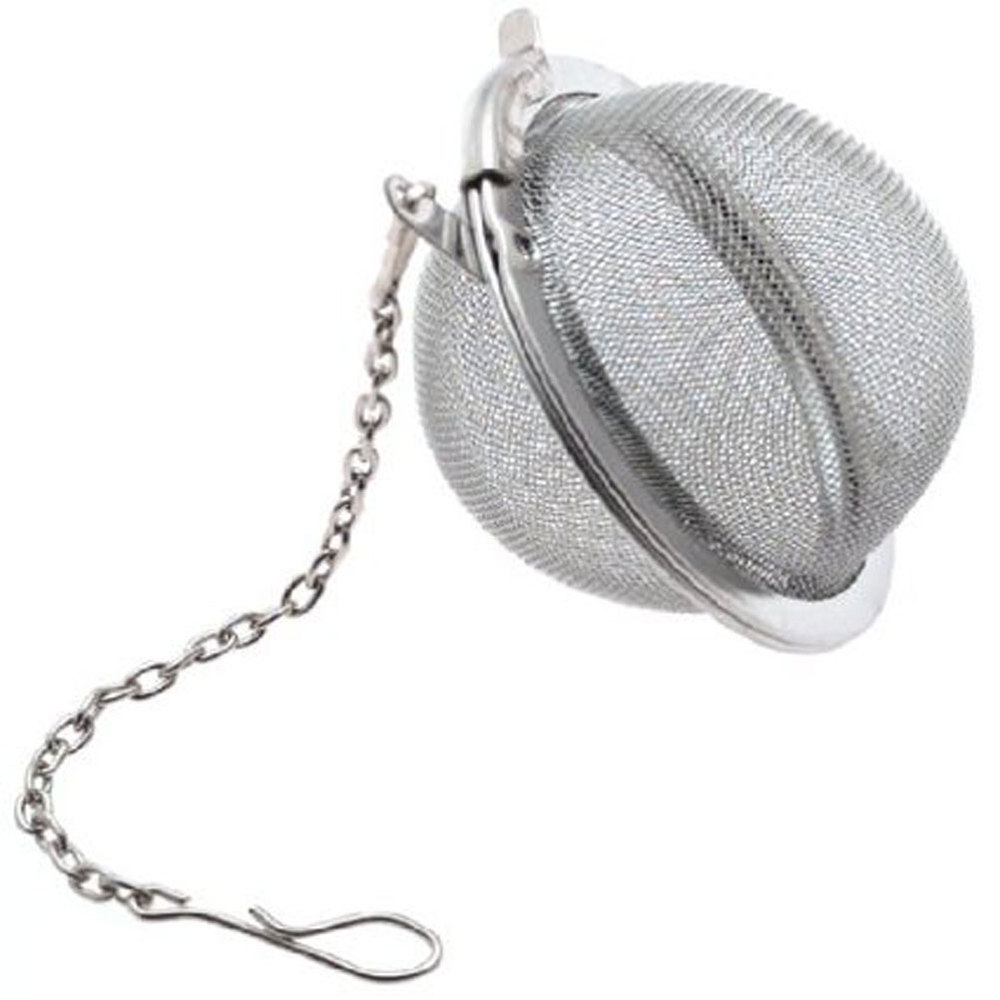 Future Work:
Decrease size
Better power matched battery
More robust phone app interface
Improved PCB design
Software improvements
Add loose tea drop in system
On board Programming